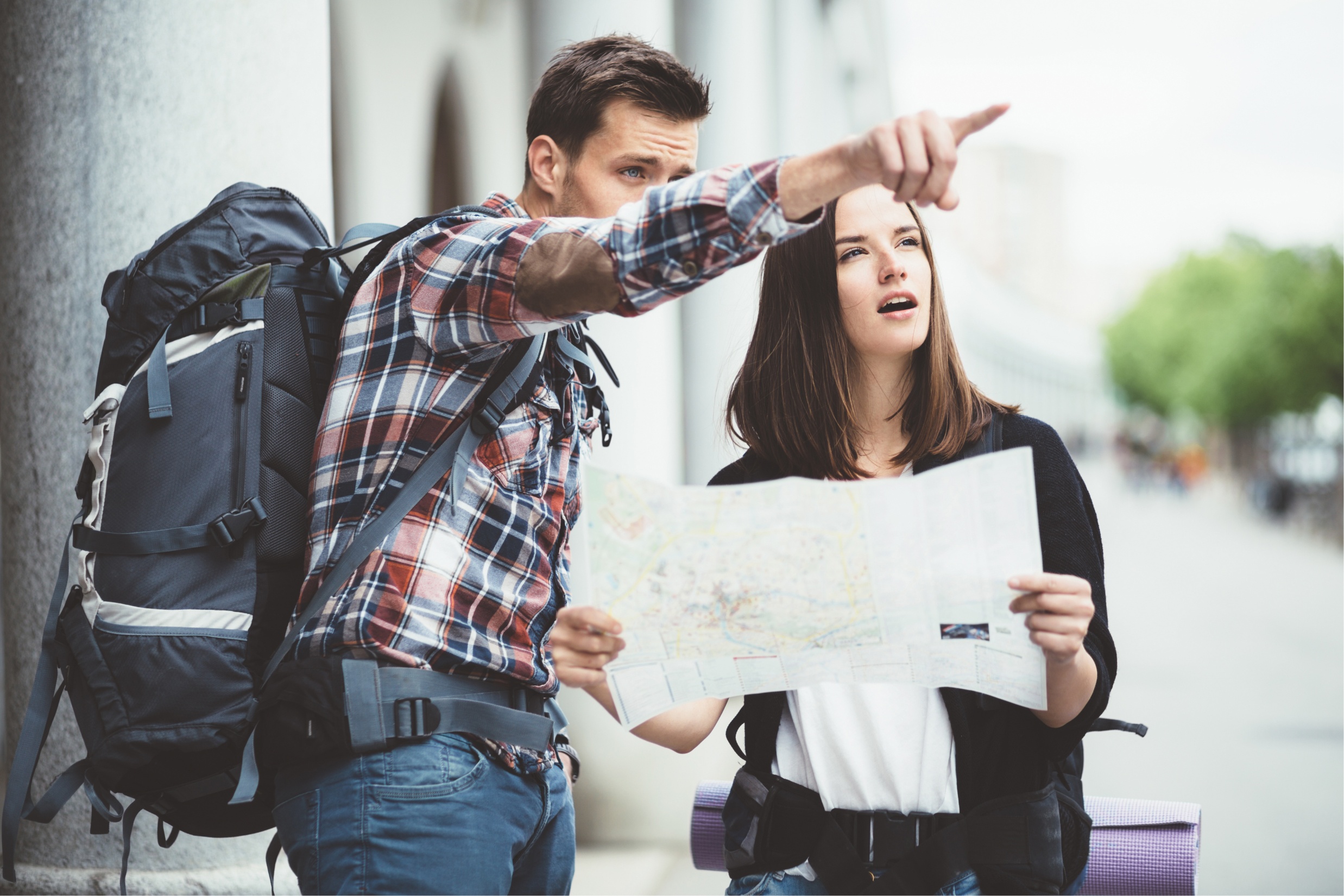 Lesson 13 问路 Wèn lù  
Asking Directions
Direction and Location Words
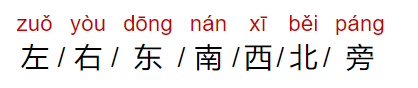 左/右/东/南/西/北/旁 

often combine with suffixes such as 邊/边 (biān)
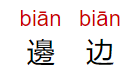 Direction and Location Words
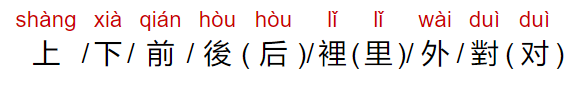 上/下/前/後(后)/裡(里)/外/對(对) 
(shàng/xià/qián/hòu/lǐ/wài/duì) 

often combine with suffixes such as
面 (miàn), and 頭/头 (tóu). *duìmiàn only
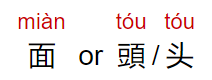 Direction and Location Words
In the middle; in between A & B A 和 B 中间
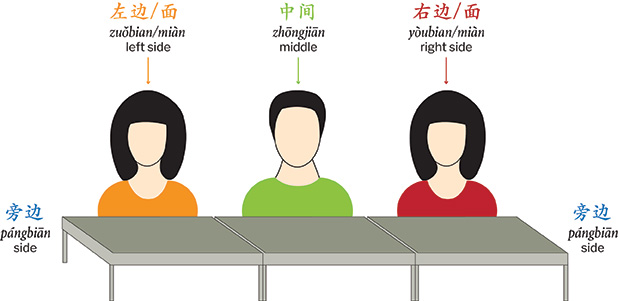 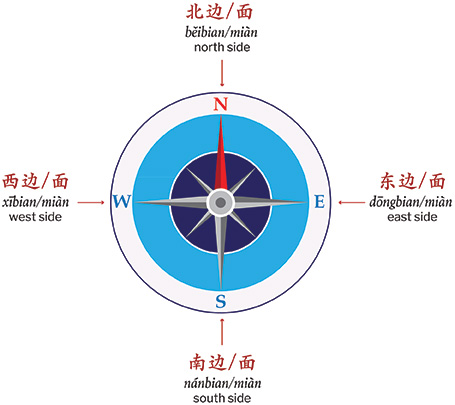 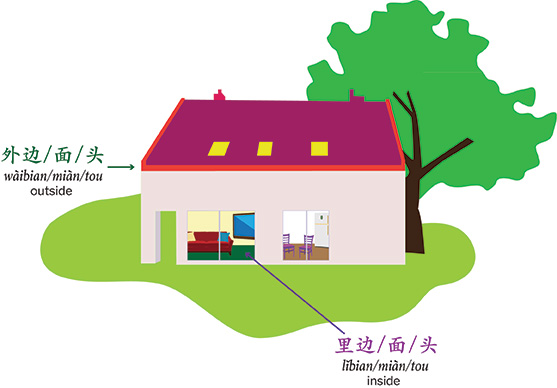 Comparative Sentences with比(bǐ)
I am taller than my brother.
我比弟弟高。
Wǒ bǐ dìdì gāo .
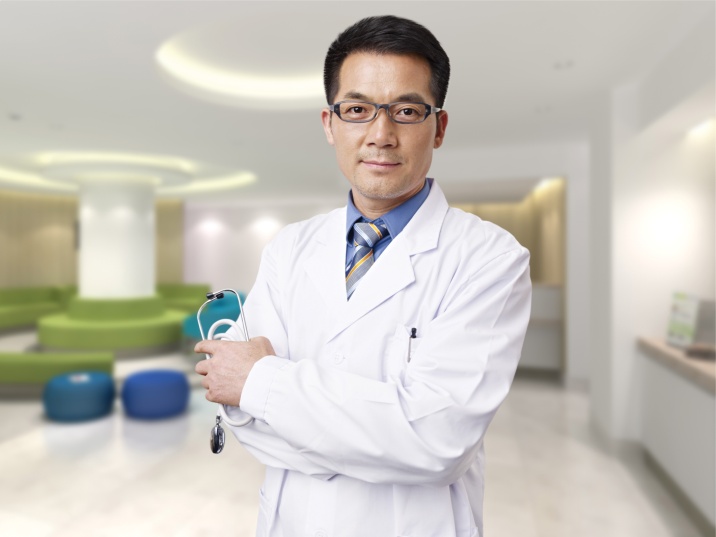 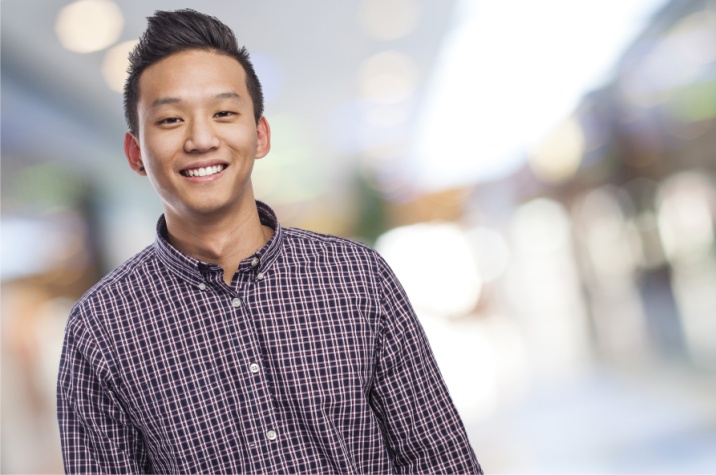 Comparative Sentences with 没有 (méiyǒu)
My younger brother is not as tall as I am.
我弟弟没有我高。
Wǒ dìdi méiyǒu wǒ gāo.
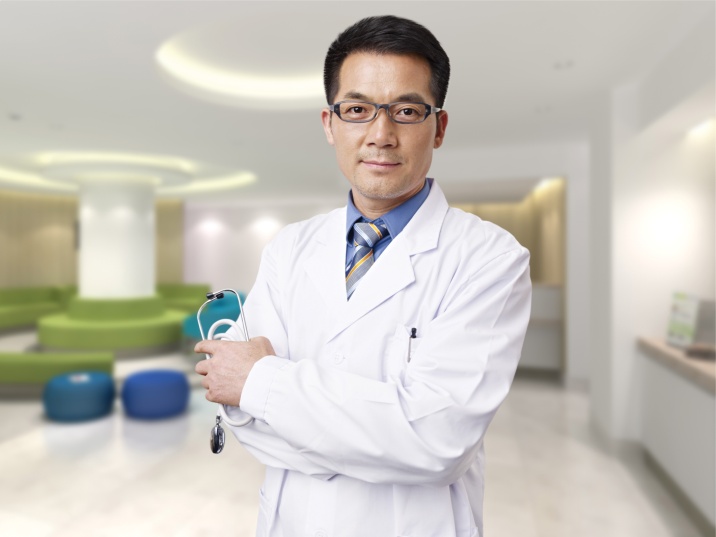 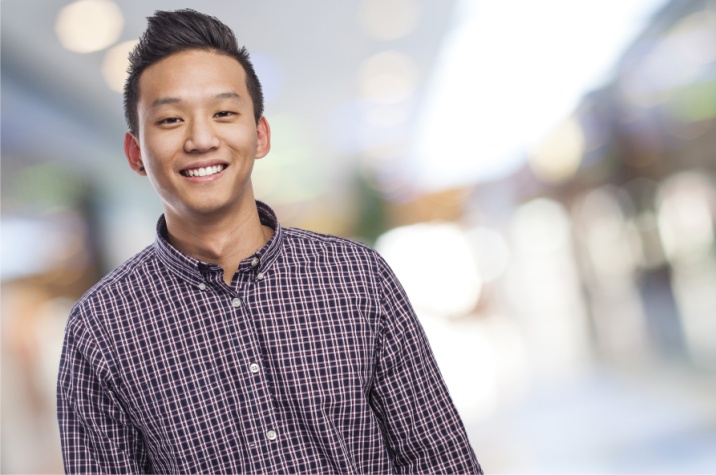 A 没有 (méiyǒu) B… vs. A 不比 (bù bǐ) B…
My younger brother is not taller than me. 
我弟弟不比我高。
 Wǒ dìdì bù bǐ wǒ gāo. 
（They can be same tall.)
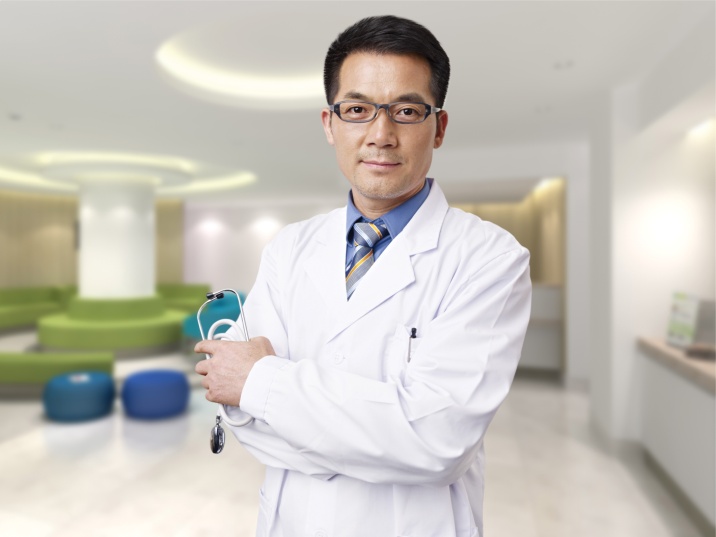 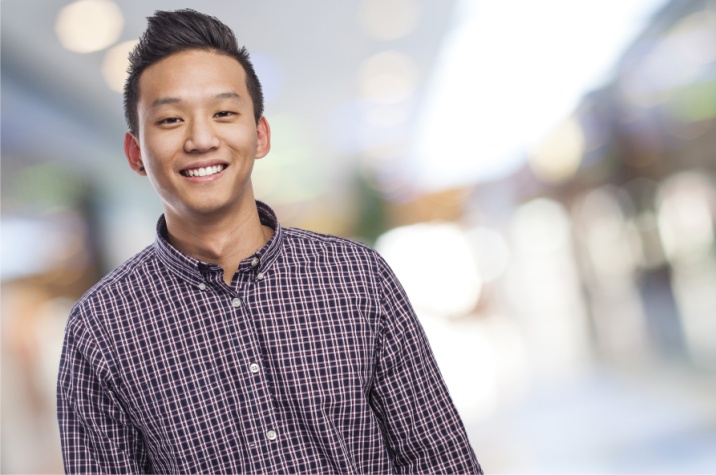 A Quick Summary of Comparative Sentences
A 比 (bǐ) B 大 (dà) A>B    

A 没有 (méiyǒu) B 大 (dà) A<B

A 不比 (bù bǐ) B 大 (dà) A≤B
那么 (nàme) Indicating Degree
那么 (nàme) is often placed before adjectives or verbs such as 想 (xiǎng), 喜欢 (xǐhuan), 会 (huì), 能 (néng), and 希望 (xīwàng), to denote a high degree.
The older brother is so handsome and cool.
哥哥那么帅，那么酷。
Gēge nàme shuài, nàme kù.
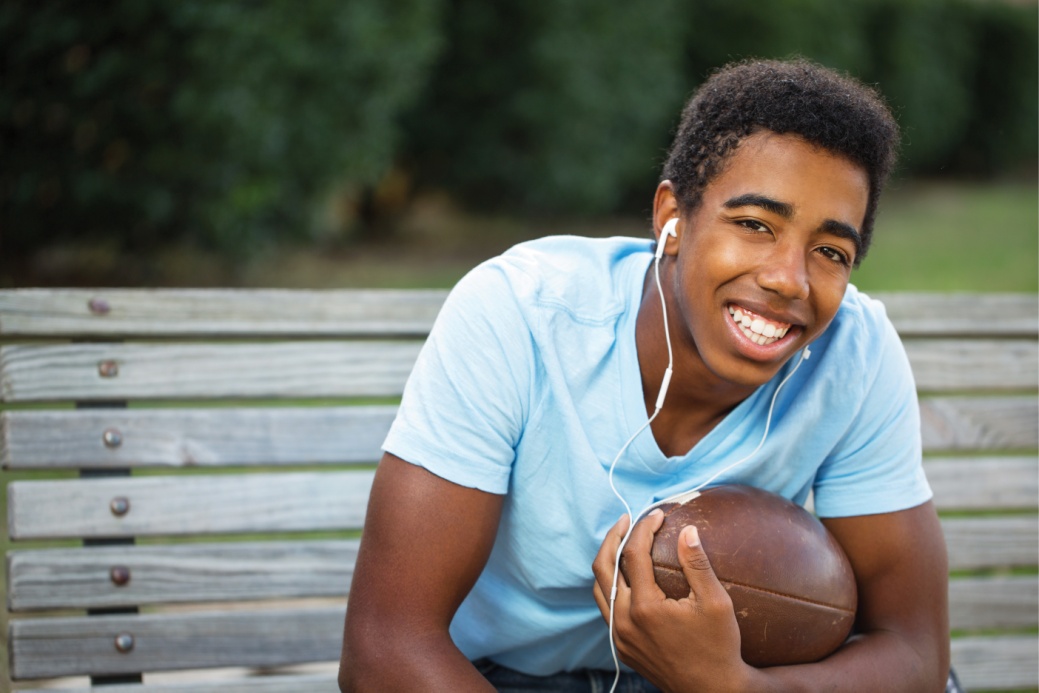 没有…那么… (méiyǒu… nàme…)
没有…那么… (méiyǒu… nàme…) means “not reaching the point of.”
The younger brother is not as handsome and cool as the older brother.
弟弟没有哥哥那么帅，那么酷。
Dìdi méiyǒu gēge nàme shuài, nàme kù.
By using 那么(nàme), the speaker affirms the certain attribute of something or somebody in question. 
By stating that the younger brother does not reach the same standard of handsomeness and coolness as the older brother, for instance, acknowledges that the older brother is handsome and cool.
到 (dào) + Place + 去 (qù) + Action
the combination of “到 (dào) + Place + 去 (qù) + Action” denotes the purpose of going somewhere.
我要到电脑中心去上网。
Wǒ yào dào diànnǎo zhōngxīn qù shàng wǎng. 
I want to go to the computer center to use the internet.
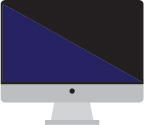 他到朋友的宿舍去聊天儿了。
Tā dào péngyou de sùshè qù liáo tiānr le. 
He went to his friend’s dorm to chat.
我们到飞机场去送李小姐。
Wǒmen dào fēijīchǎng qù sòng Lǐ xiǎojiě. 
We went to the airport to see Miss Li off.
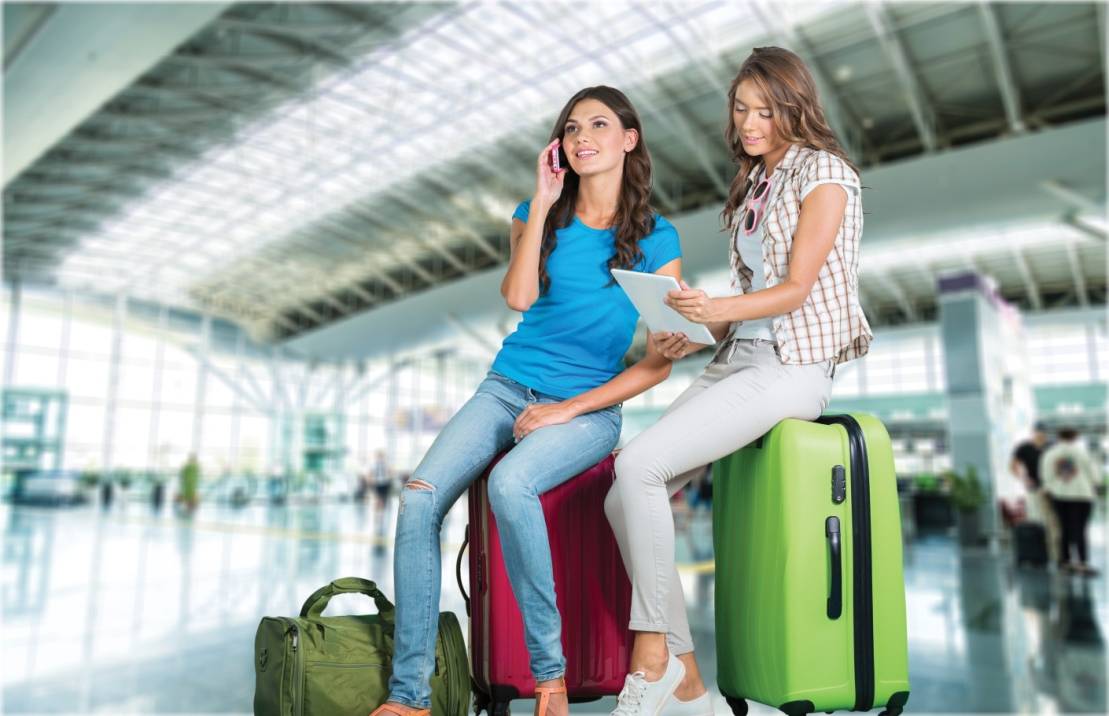 The Dynamic Particle 过 (guo)
The dynamic particle 过 (guo) is used to denote a past experience or occurrence that did not continue to the present but, typically, had an impact on the present.
我在中国城工作过一年，所以我知道怎么走。
Wǒ zài Zhōngguóchéng gōngzuò guo yì nián, suǒyǐ wǒ zhīdào zěnme zǒu. 
I worked in Chinatown for a year, so I know how to get there.
The fact that the speaker worked in Chinatown for a year is the reason why he/she knows how to get there.
我见过李友，(所以知道)她很高。
Wǒ jiàn guo Lǐ Yǒu, (suǒyǐ zhīdào) tā hěn gāo. 
I’ve met Li You before, (so I know) she is tall.
Expressions of time are often either unspecified or completely absent. 
If there is no time expression, the implied time for the action or event is 以前 (yǐqián, before; previously). 
Sometimes 以前 (yǐqián) can appear in the sentence as well.
Chinatown
我以前去过中国城，
	知道怎么走。
Wǒ yǐqián qù guo Zhōngguóchéng, zhīdào zěnme zǒu. 
I’ve been to Chinatown before. I know how to get there.
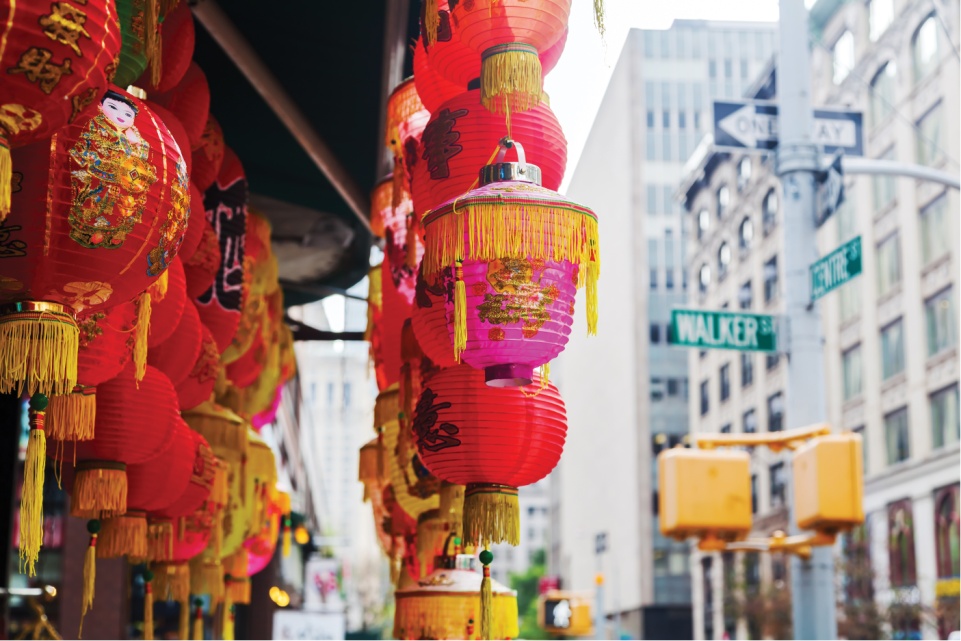 An expression indicating a specifi c time can also occasionally appear in a sentence with 过 (guo).
你见过李小姐吗？ 
Nǐ jiàn guo Lǐ xiǎojiě ma? 
Have you ever met Miss Li?
见过，上个月还见过她。
Jiàn guo, shàng ge yuè hái jiàn guo tā. 
Yes. I saw her as recently as last month.
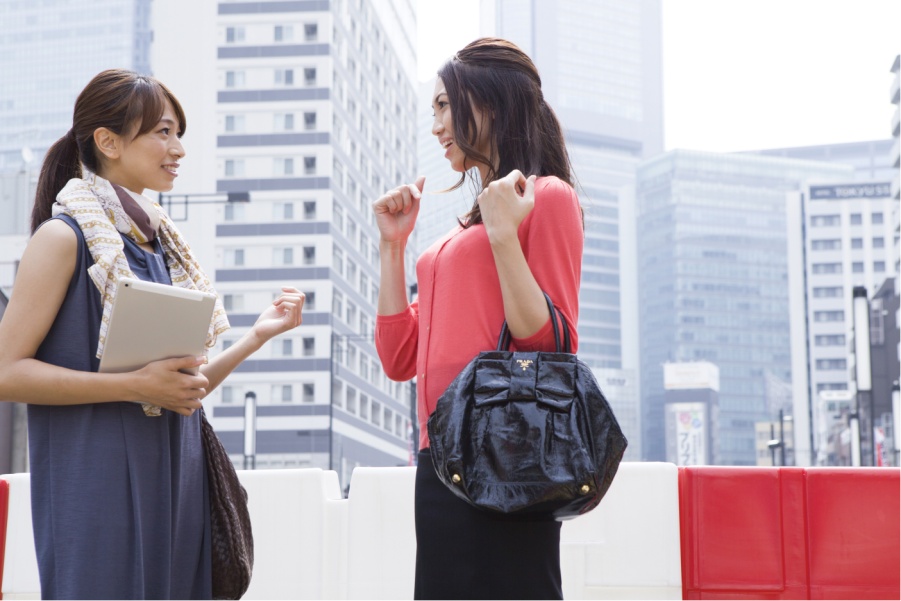 Reduplication of Verbs
Like adjectives, verbs can also be reduplicated.
 Reduplication of a verb in this lesson refers to an anticipated or requested action, and it makes the tone of the sentence milder.
我用用你的电脑可以吗？
Wǒ yòng yong nǐ de diànnǎo kěyǐ ma? 
May I use your computer for a minute?
你考完试，我们一起去公园走走，聊聊天儿。
Nǐ kǎo wán shì, wǒmen yìqǐ qù gōngyuán zǒu zou, liáo liao tiānr. 
Let’s take a walk in the park and have a chat after your exam.
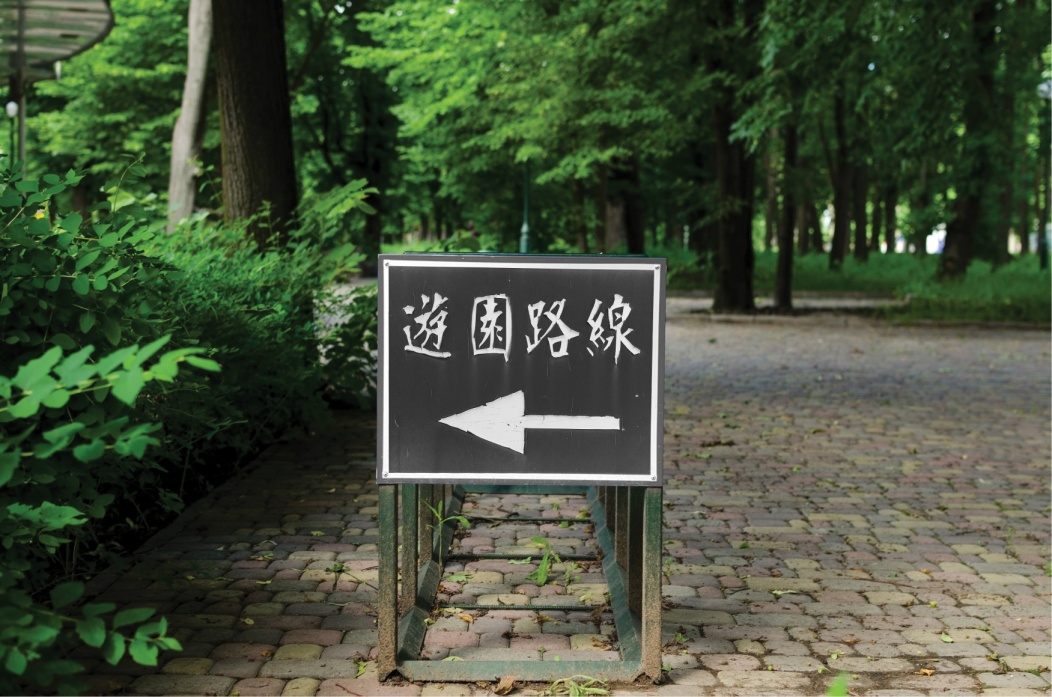 If a sentence includes both a modal verb and an action verb, only the action verb can be reduplicated.
她想看看我的新手机。
Tā xiǎng kàn kan wǒ 
	de xīn shǒujī. 
She wants to take a look at my new cell phone.
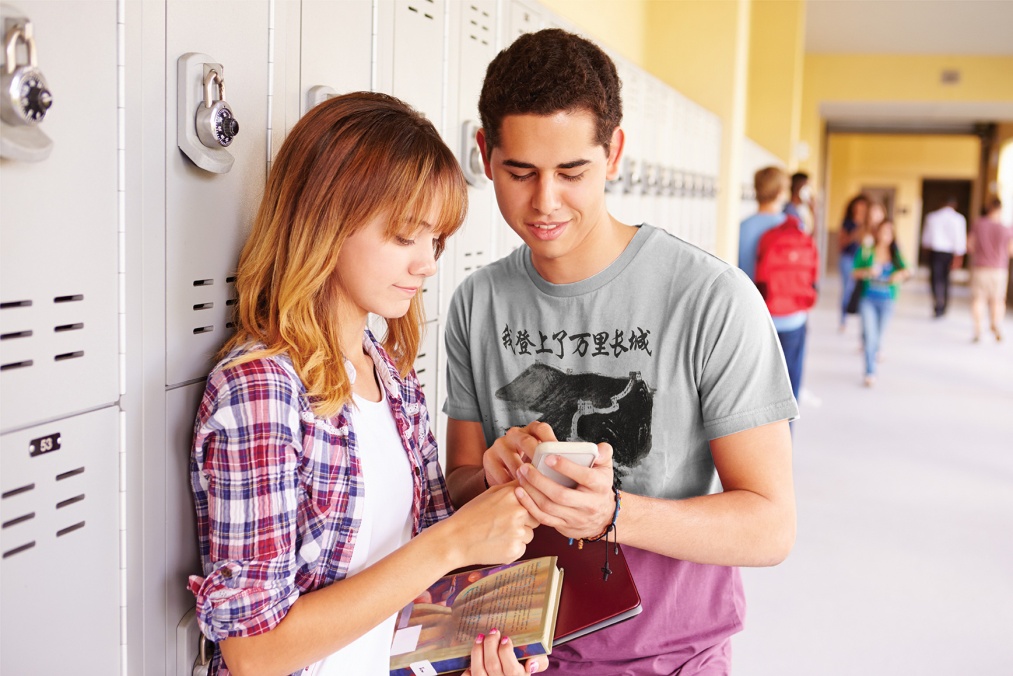 Resultative Complements
完 (wán)
到 (dào)
见 (jiàn)
好 (hǎo)
错 (cuò)
懂 (dǒng)
清楚 (qīngchu)
会 (huì)
完 (wán):
看完 (kàn wán) (finish reading)
吃完 (chī wán) (finish eating)
喝完 (hē wán) (finish drinking)
考完 (kǎo wán) (finish taking a test)
买完 (mǎi wán) (finish buying)
卖完 (mài wán) (sell out)
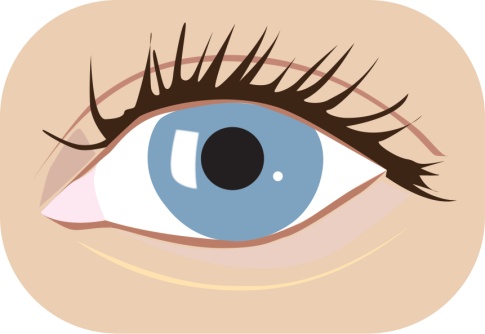 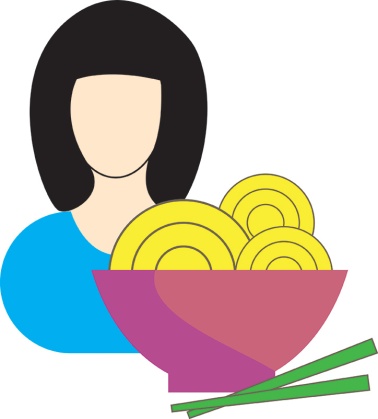 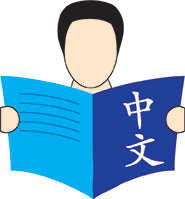 到 (dào):
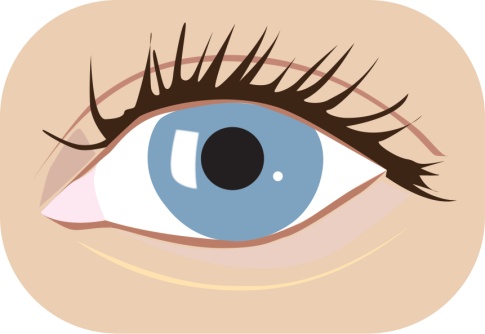 找到 (zhǎo dào) (find [something or someone] successfully)
看到 (kàn dào) (see [something or someone])
听到 (tīng dào) (hear [something or someone])
买到 (mǎi dào) (buy [something] successfully)
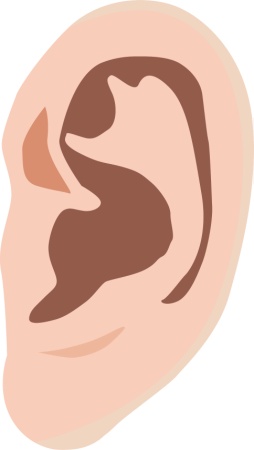 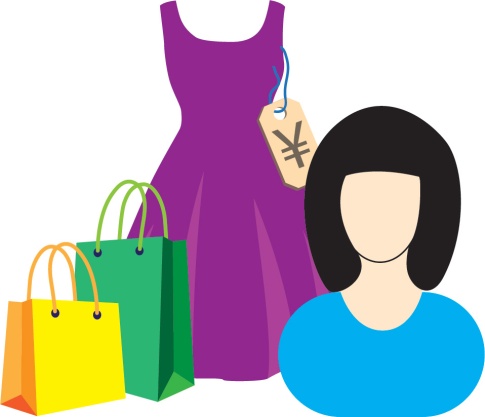 见 (jiàn):
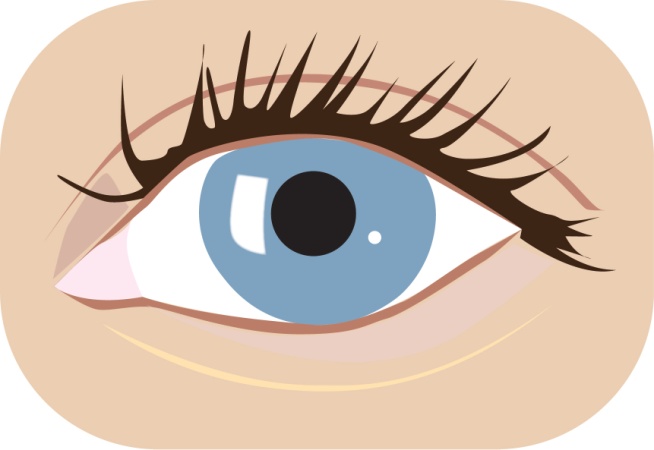 看见 (kàn jiàn) (see [something or someone]) — same as 看到 (kàn dào)
听见 (tīng jiàn) (hear [something or someone]) — same as   听到 (tīng dào)
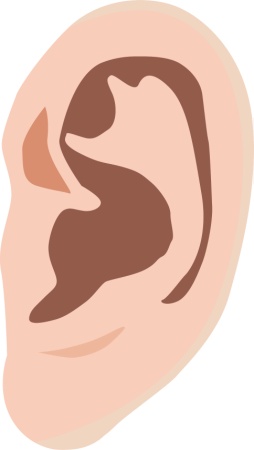 好 (hǎo):
做好 (zuò hǎo) (complete doing something, which is now ready)
买好 (mǎi hǎo) (complete buying something, which is now ready)
准备好 (zhǔnbèi hǎo) (prepare something, which is ready)
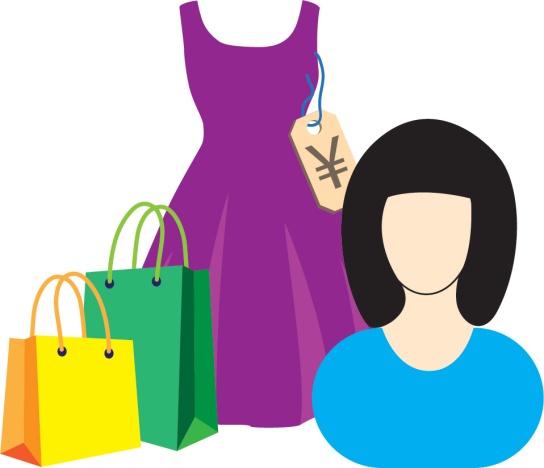 错 (cuò):
买错 (mǎi cuò) (buy the wrong thing)
找错 (zhǎo cuò) (give the wrong change; fi nd the wrong person   or thing)
写错 (xiě cuò) (write [something] incorrectly)
说错 (shuō cuò) (say [something] incorrectly)
走错 (zǒu cuò) (go the wrong way)
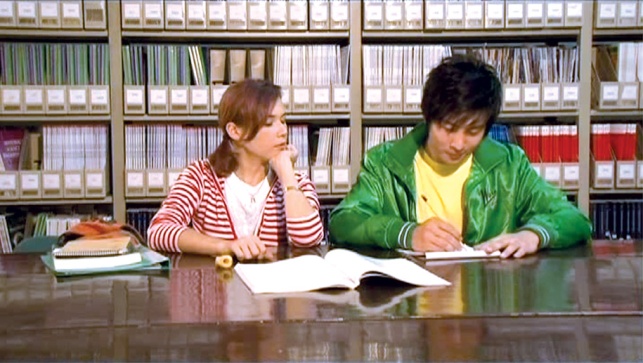 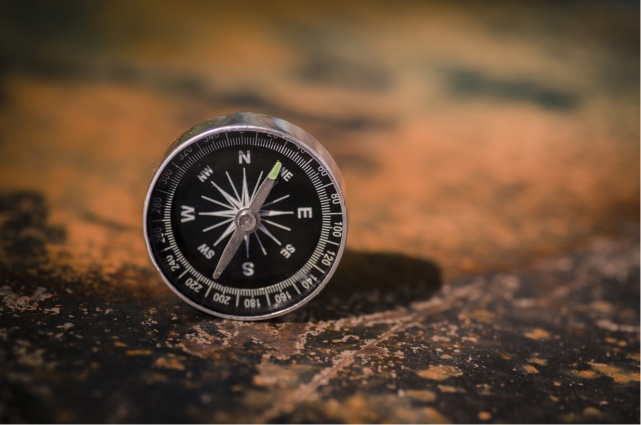 懂 (dǒng):
听懂 (tīng dǒng) (comprehend what one hears)
看懂 (kàn dǒng) (comprehend what one reads or sees)
清楚 (qīngchu):
看清楚 (kàn qīngchu) (see [something] clearly)
听清楚 (tīng qīngchu) (hear [something] clearly)
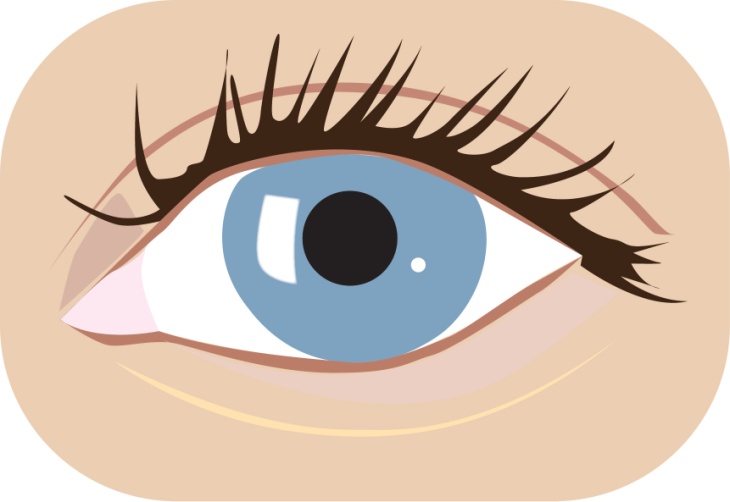 会 (huì)
学会 (xué huì) 
acquire the skills [for doing something that one   was previously unable to do]
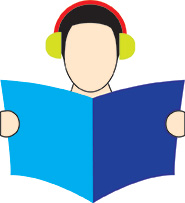 一…就… (yī...jiù..., as soon as...then...)
This structure connects two actions. 
It can be used to combine actions in two different types of situations: habitual situations or one-time situations. 
In a habitual situation, whenever the first action occurs, the second action immediately follows
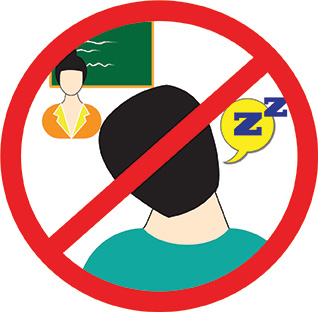 他一上课就想睡觉。
Tā yí shàng kè jiù xiǎng shuì jiào. 
He feels sleepy every time the class starts.
李律师一累就喝咖啡。
Lǐ lǜshī yí lèi jiù hē kāfēi. 
Attorney Li drinks coffee whenever he feels tired.
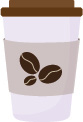 In a one-time situation, the second action takes place as soon as the first is completed.
我们一进饭馆儿，服务员就告诉我们没位子了。
Wǒmen yí jìn fànguǎnr, fúwùyuán jiù gàosù wǒmen méi wèizi le. 
As soon as we got into the restaurant, the waiter told us there were no seats available.
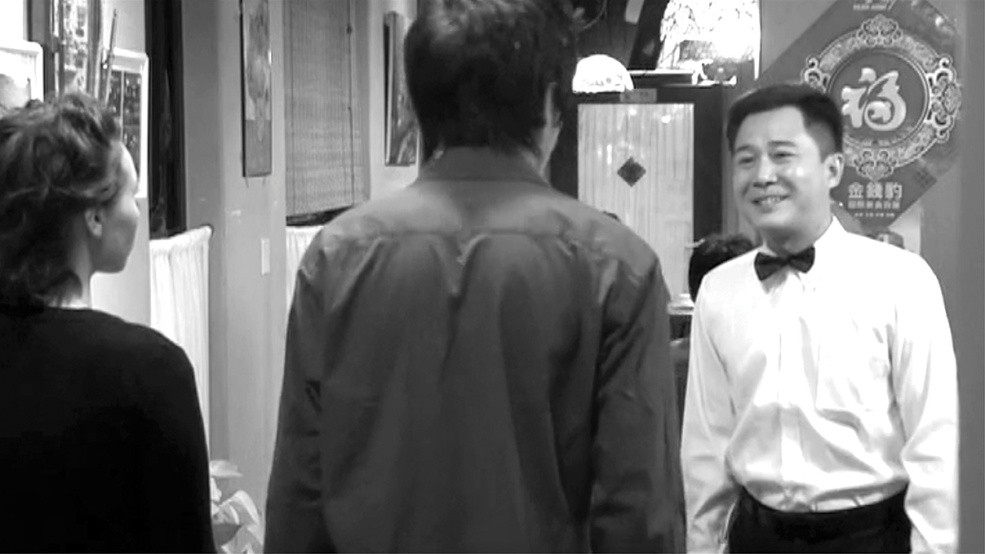 这课的语法很容易，我一看就懂。
Zhè kè de yǔfǎ hěn ròngyì, wǒ yí kàn jiù dǒng. 
The grammar in this lesson was very easy. I understood it the moment I read it.
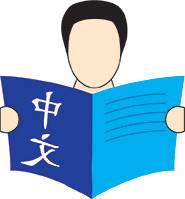 谢谢再见!